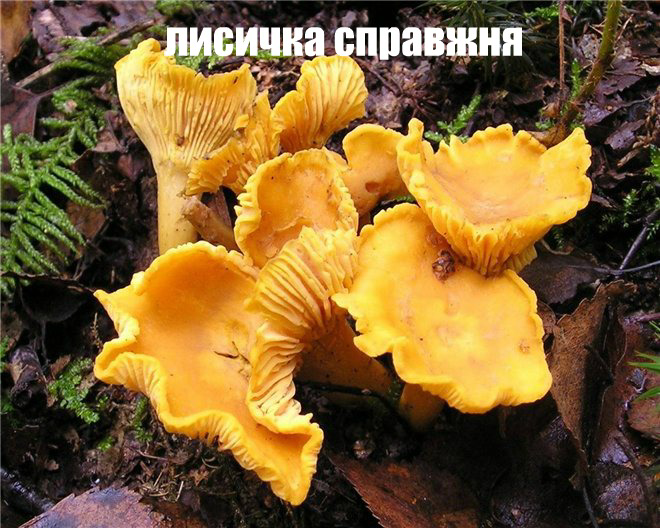 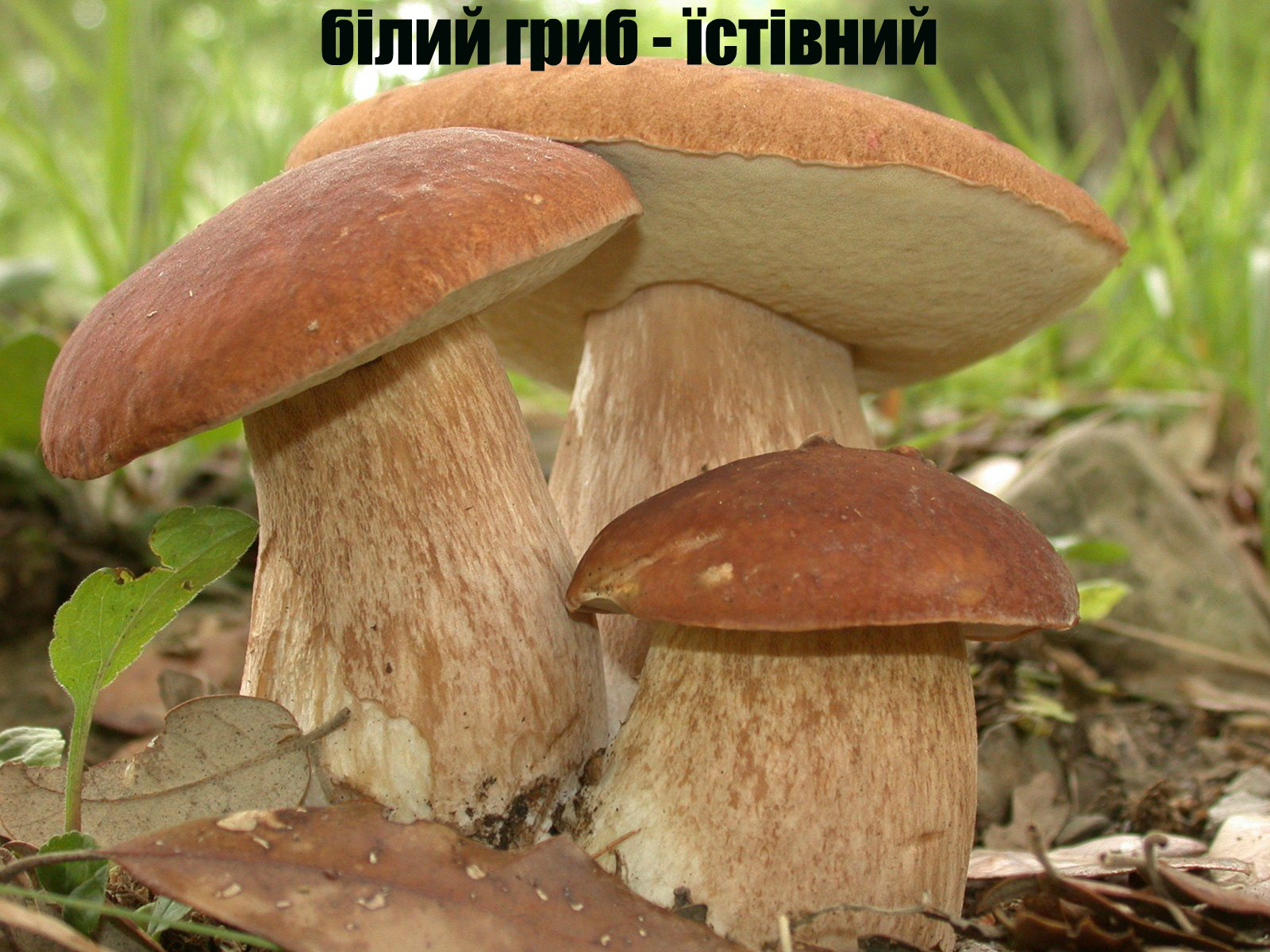 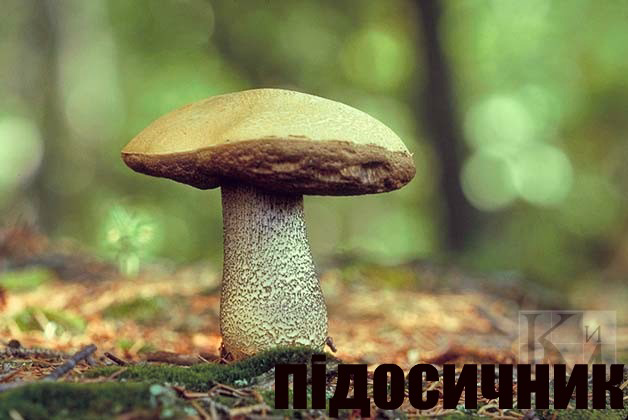 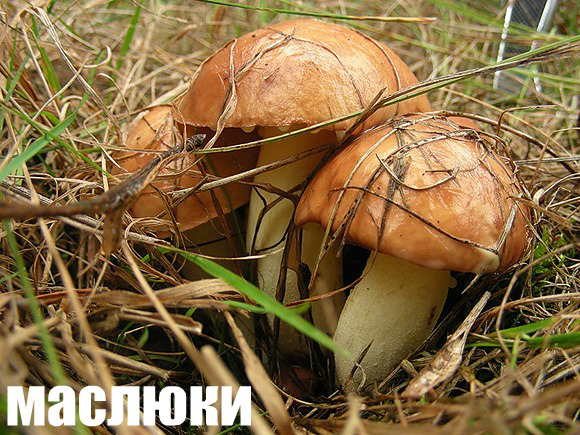 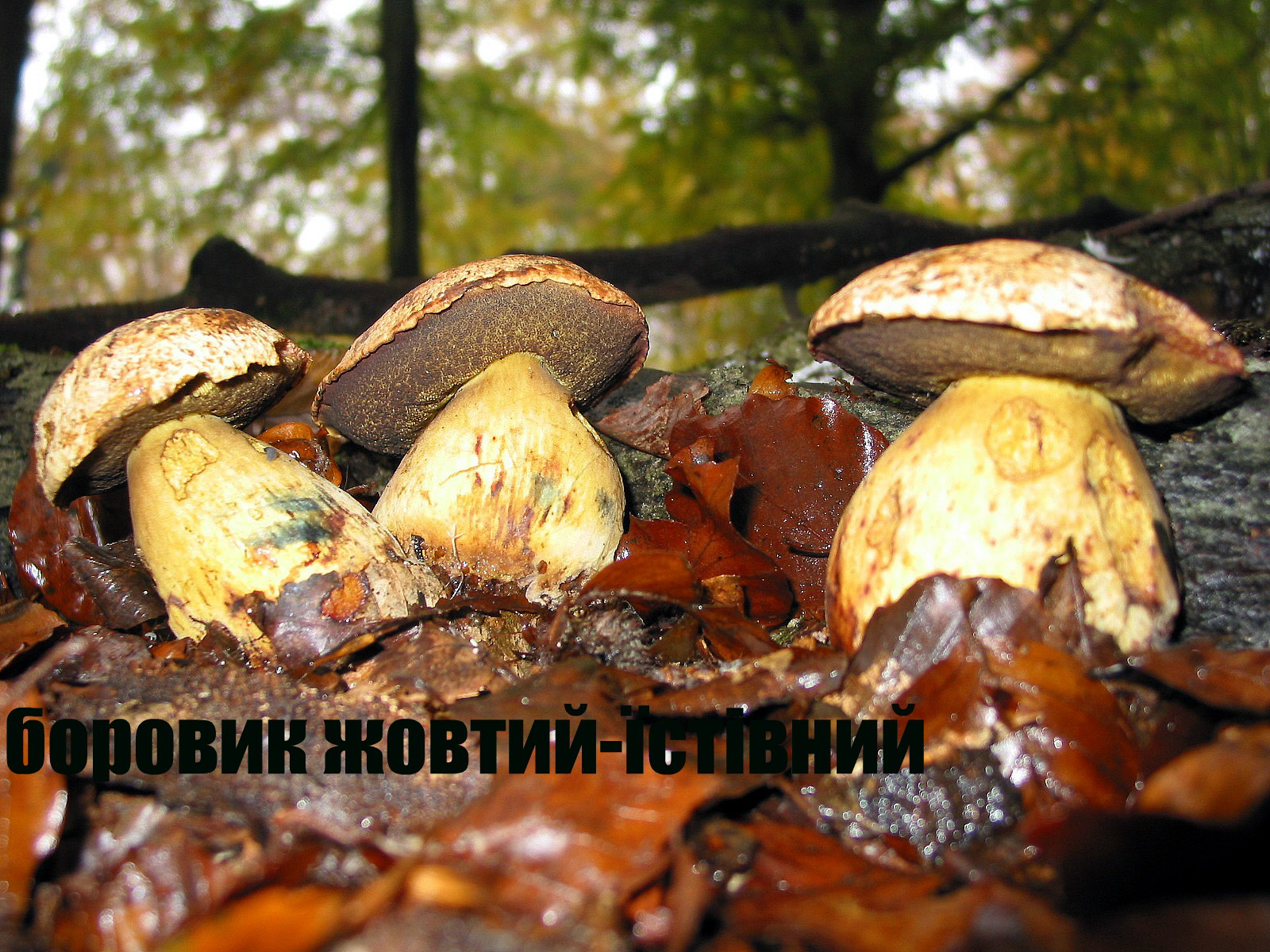 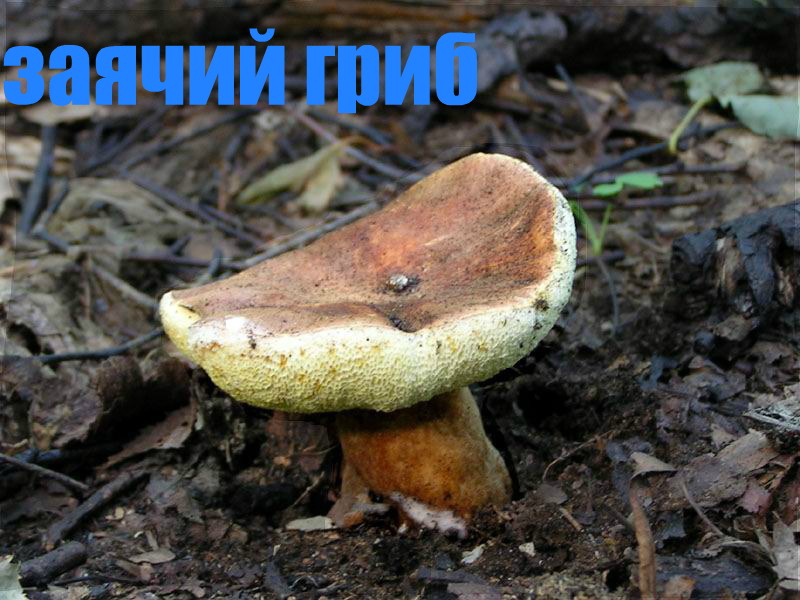 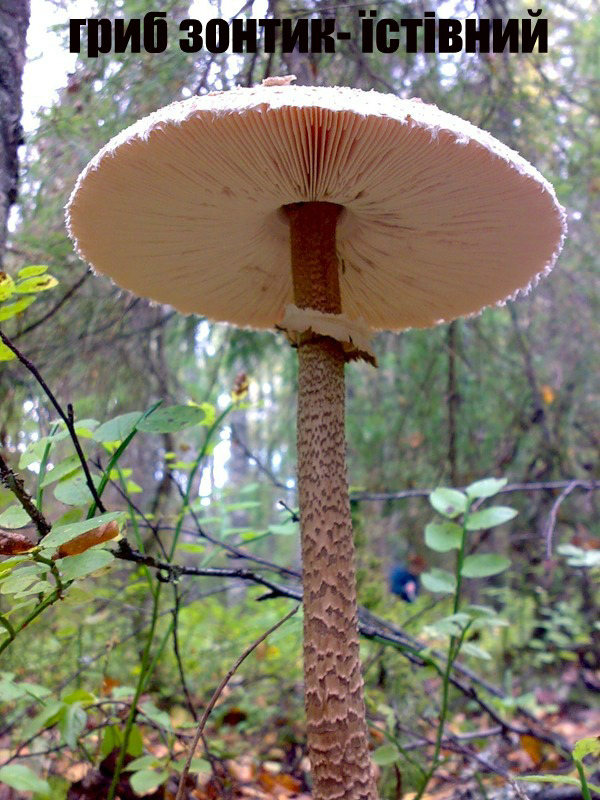 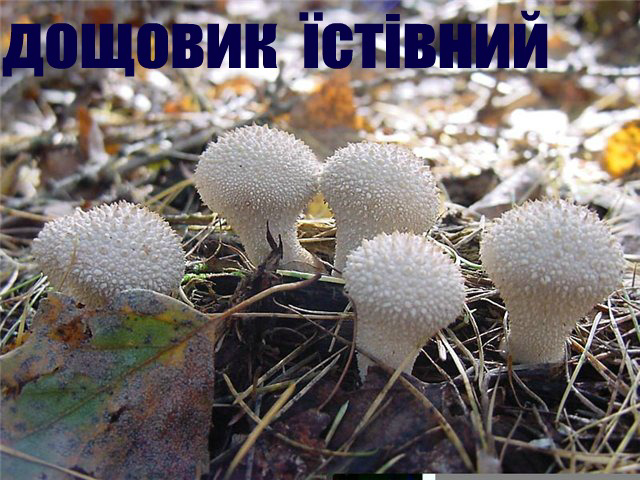 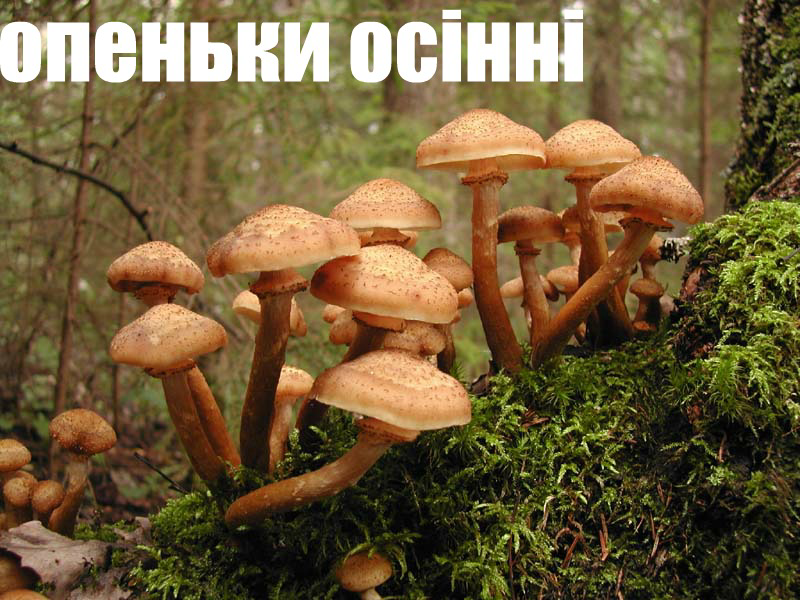 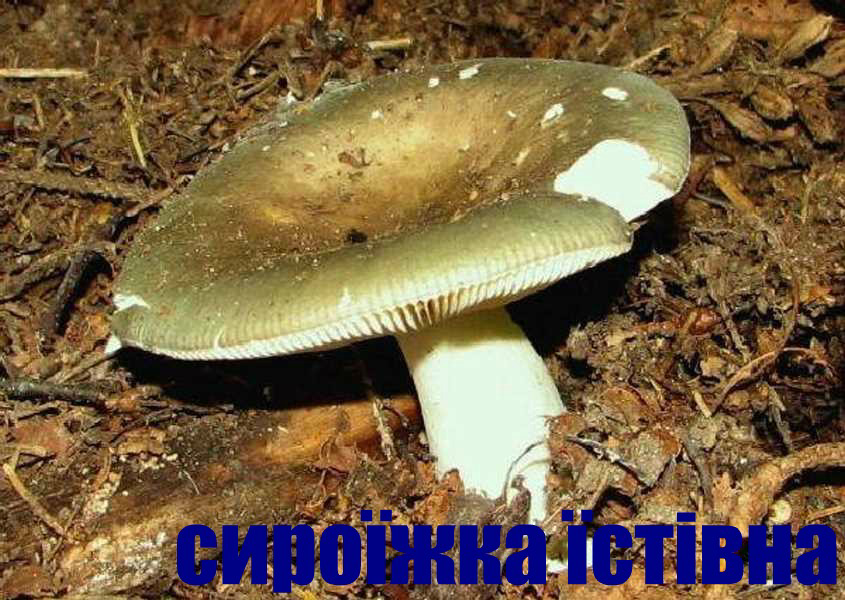 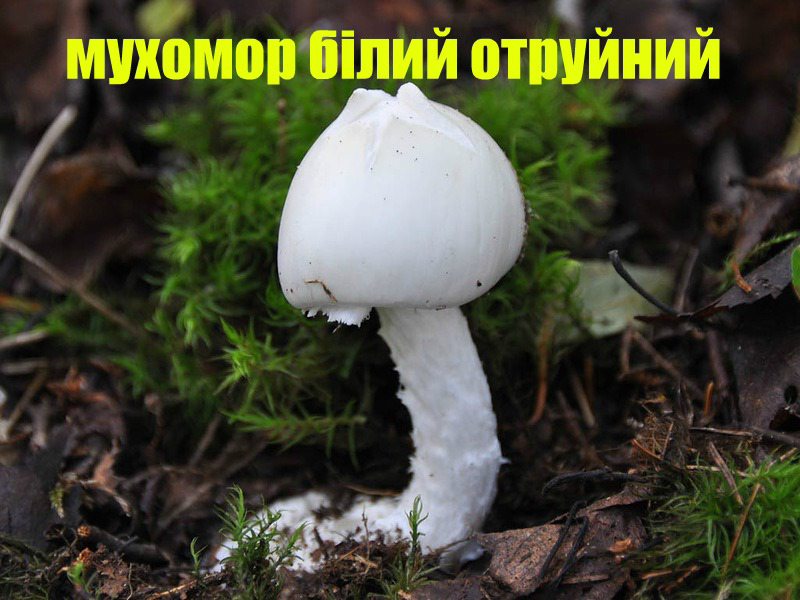 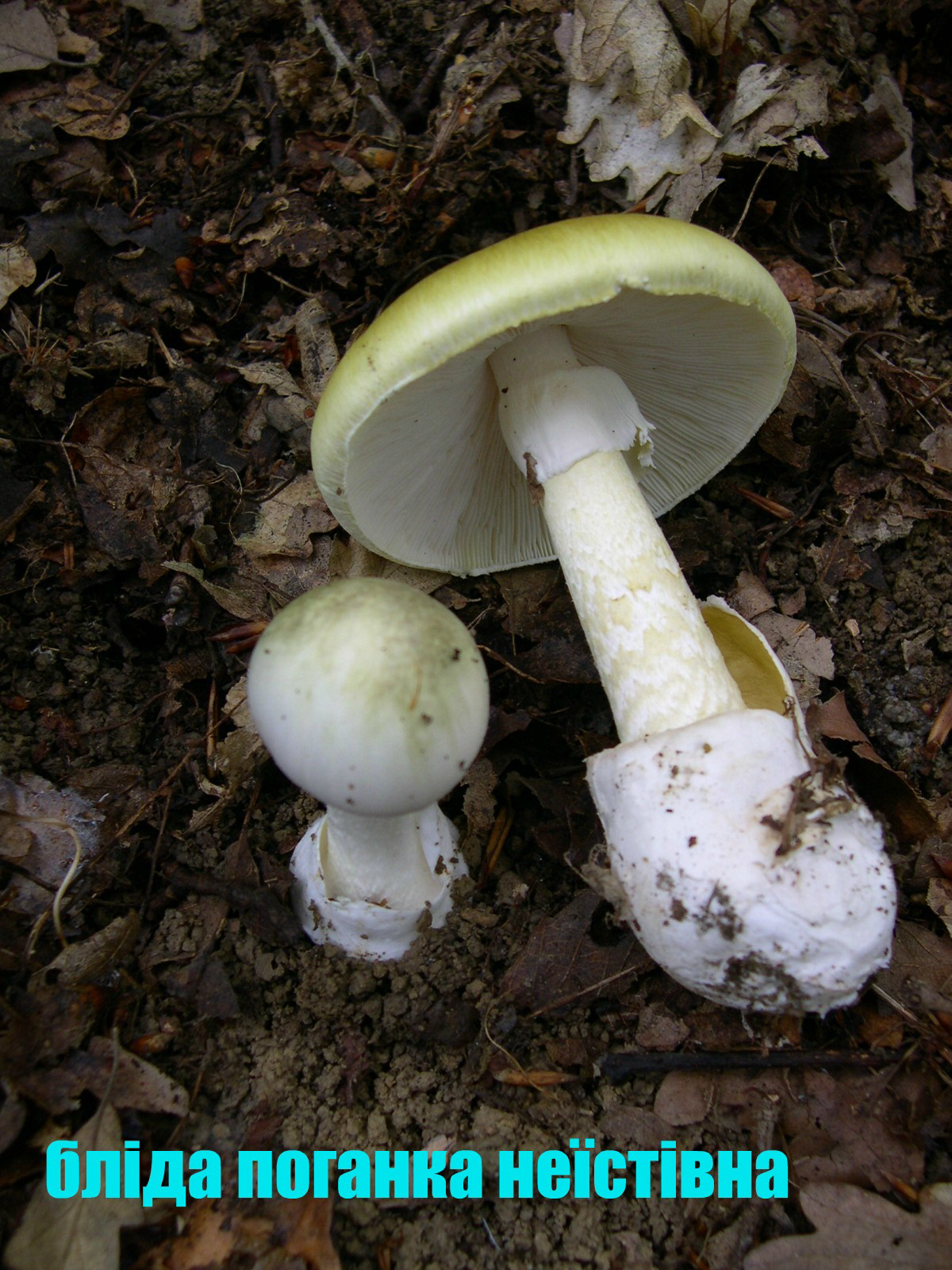 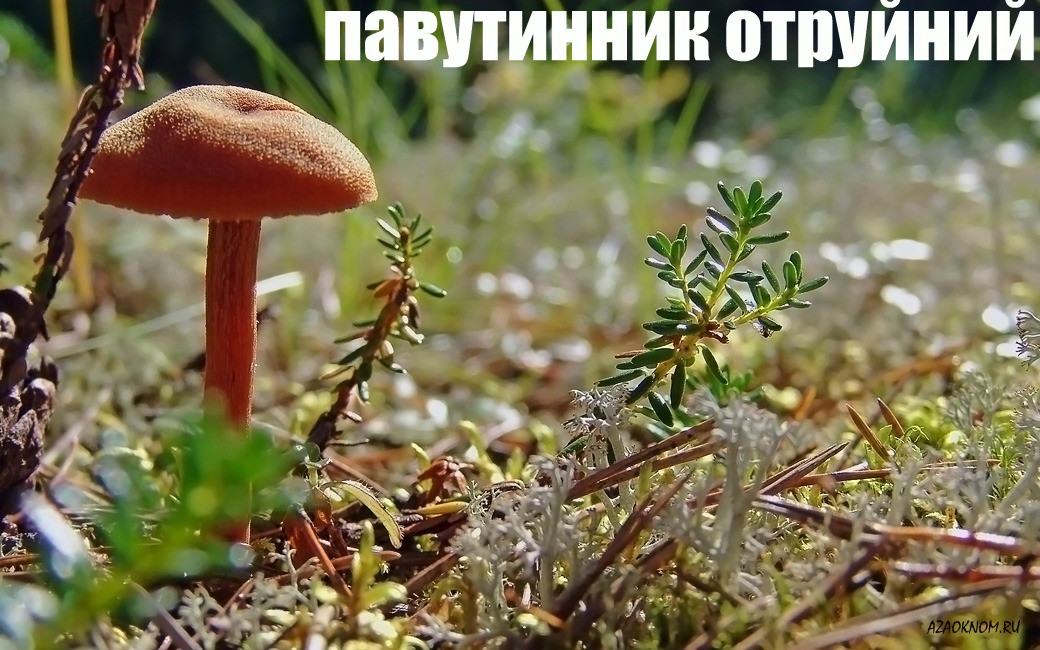 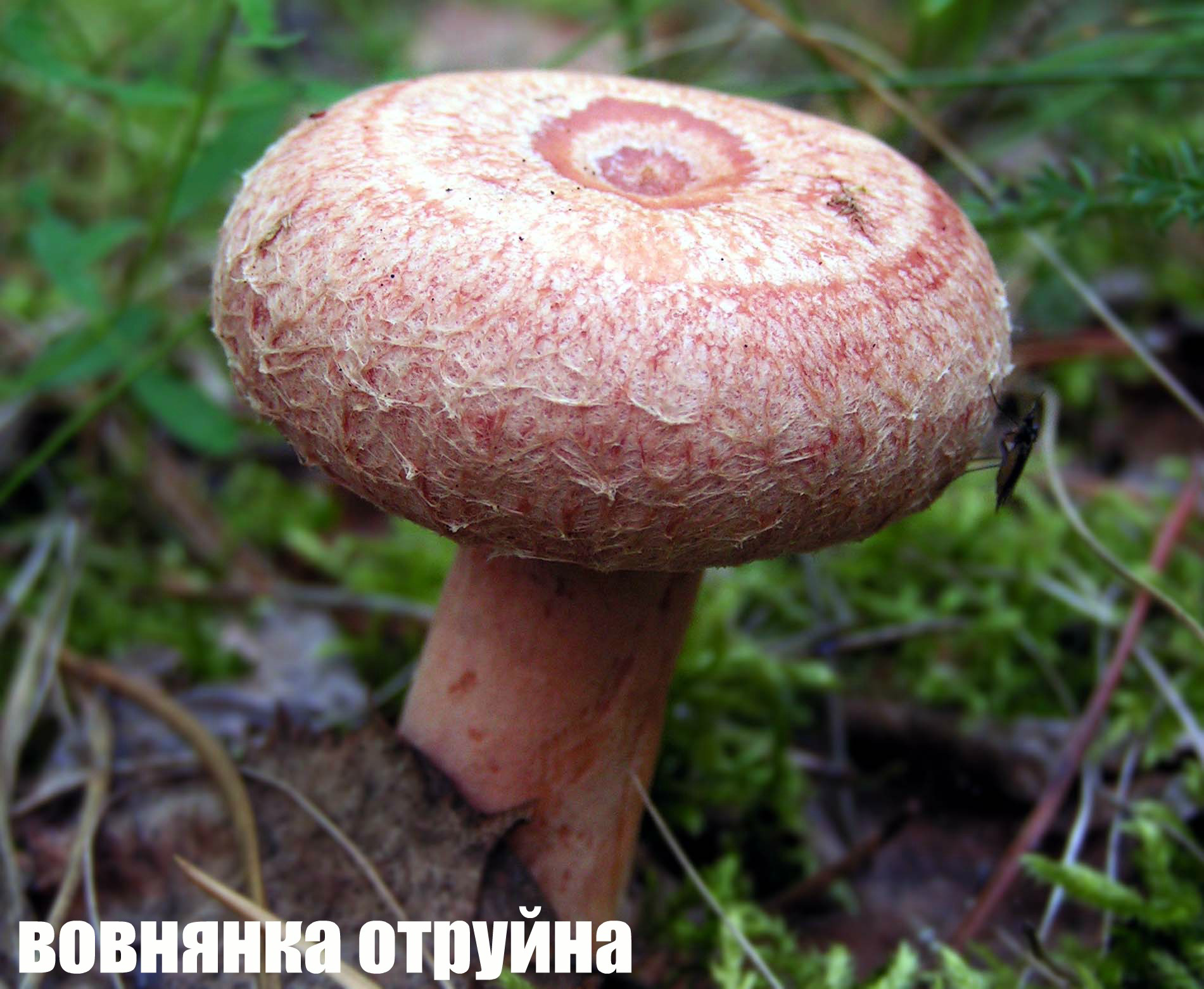 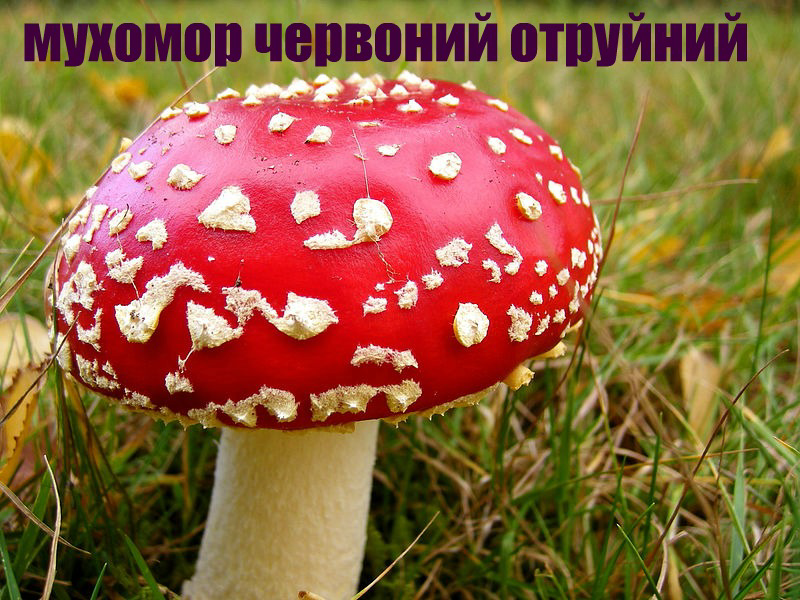 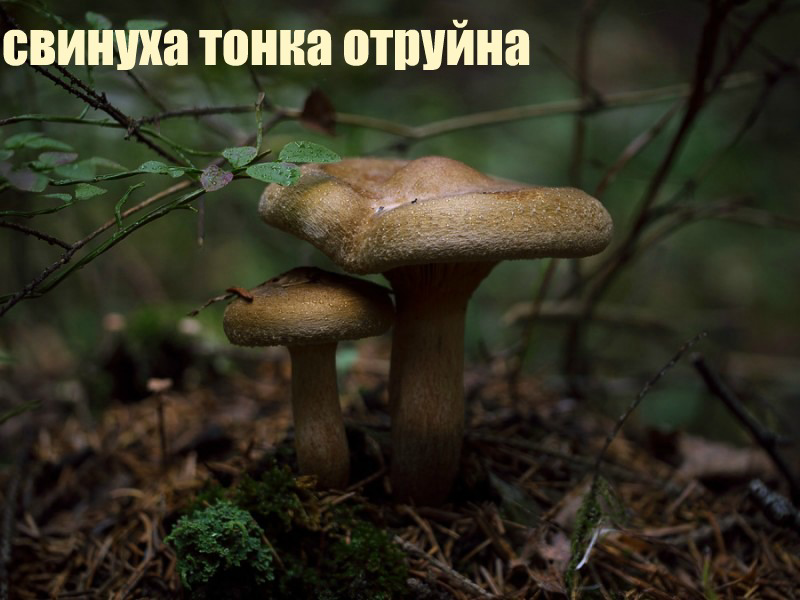 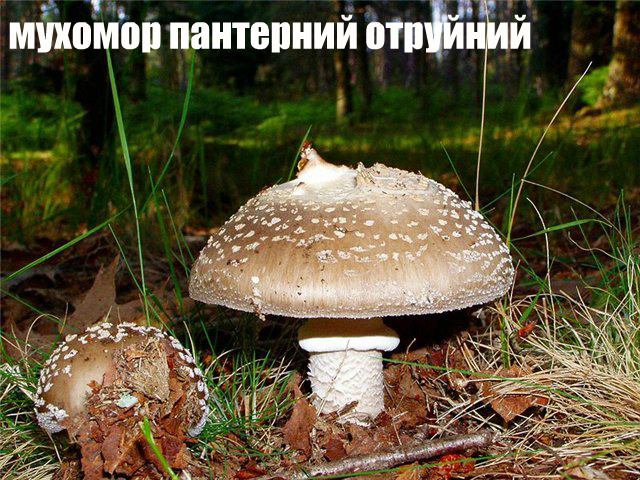 Найкраще споживати - шампіньйони
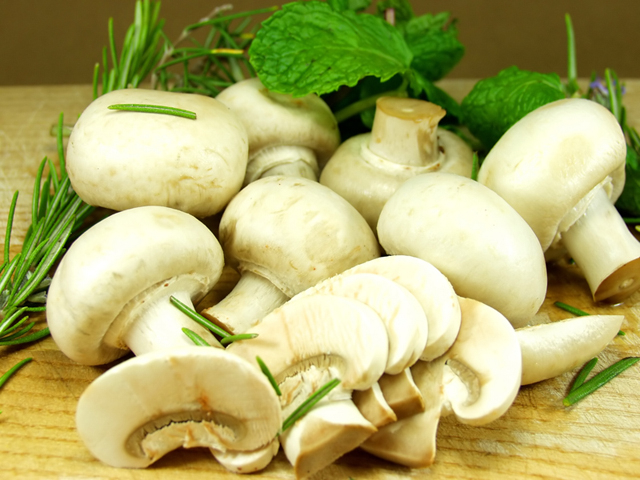